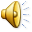 Городской конкурс профессионального мастерства
«Лучший работник бытового обслуживания населения, народных художественных промыслов и ремесел»Период  проведения конкурса: февраль - март 2016 год
Цели конкурса:
Повышение престижности и популяризация профессий сферы бытовых услуг, народных художественных промыслов и ремесел
Повышение уровня профессионального мастерства участников конкурса
Выявление победителей конкурса
Организаторы конкурса:
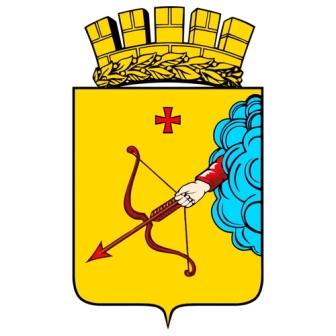 Администрация города Кирова в лице управления развития предпринимательства и потребительского рынка администрации  города Кирова

Некоммерческое Партнерство «Ремесленная Палата Кировской области»  
 Положение о городском конкурсе профессионального мастерства "Лучший работник бытового обслуживания населения, народных художественных промыслов и ремесел" Утверждено постановлением администрации города Кирова от 14.03.2016г. № 669-п.
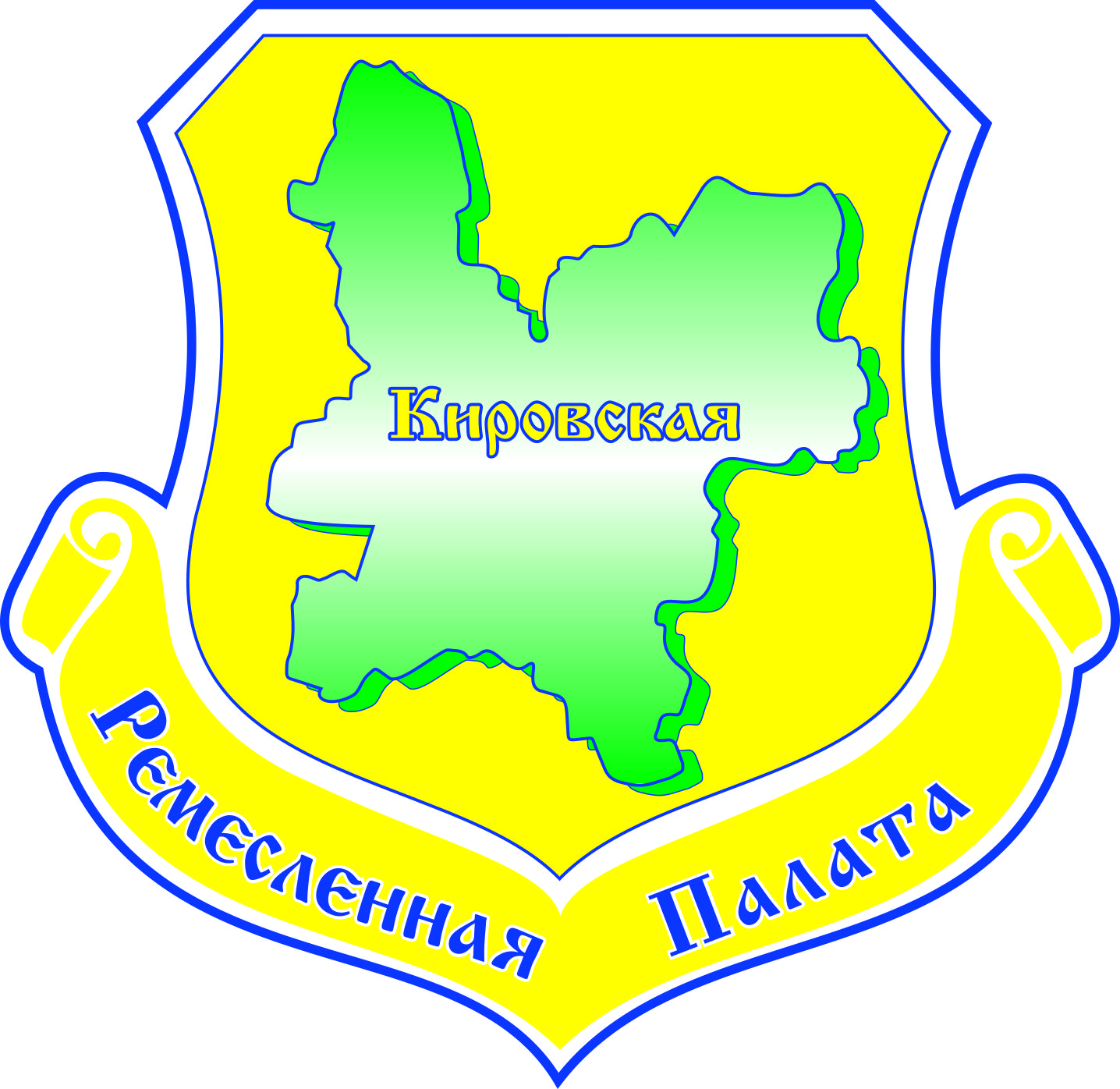 Номинации конкурса:
Ремонт бытовых машин
Ремонт и обновление швейных изделий
Химическая чистка
Парикмахерские и косметические услуги
Народные  художественные промыслы и ремесла
Победителями конкурса стали участники, набравшие наибольшее количество баллов
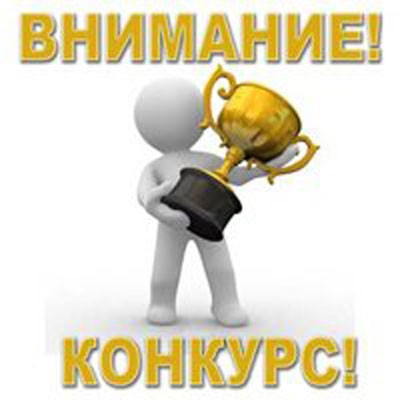 В конкурсе приняли участие 22 специалиста в 5 номинациях
В номинации:-  Ремонт бытовых машин
     ООО «ЭКРАН-СЕРВИС»     
               Соломин  Дмитрий Николаевич
Радиомеханик по обслуживанию и 
    ремонту радиотелевизионной               аппаратуры
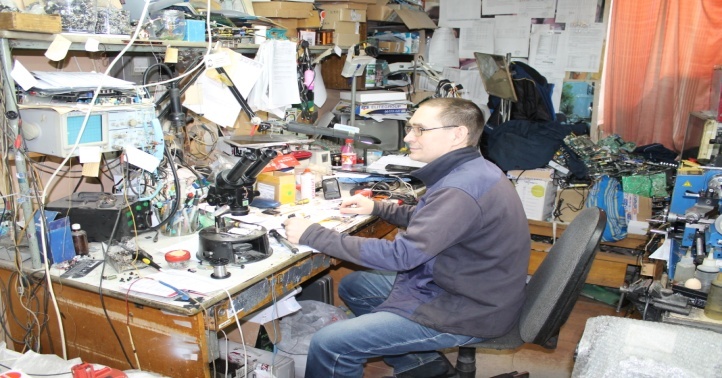 ИНДИВИДУАЛЬНЫЙ ПРЕДПРИНИМАТЕЛЬ  ДОБРЫНИН АНДРЕЙ ЮРЬЕВИЧ
ИНЖЕНЕР- ЭЛЕКТРОМЕХАНИК
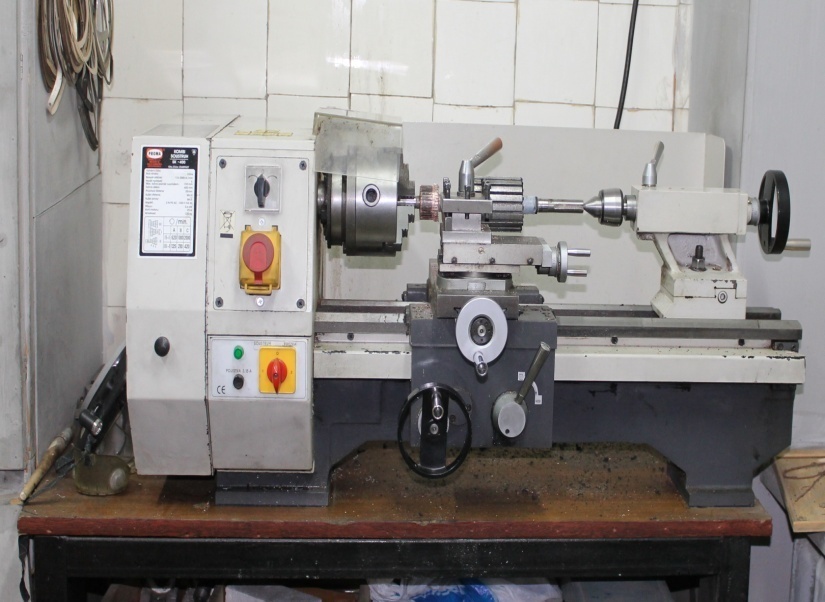 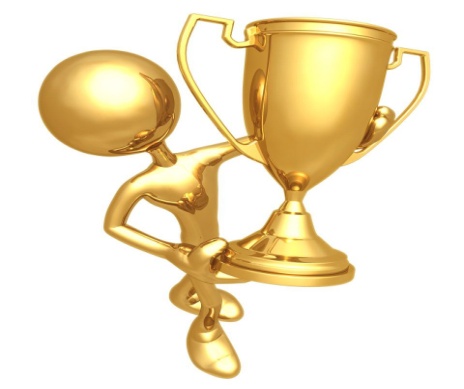 ПОБЕДИТЕЛЬ В НОМИНАЦИИ «РЕМОНТ БЫТОВЫХ МАШИН»
ИНДИВИДУАЛЬНЫЙ ПРЕДПРИНИМАТЕЛЬ Гребенкин Владимир Александрович Радиотехник по ремонту и обслуживанию бытовой радиоэлектронной техники
В номинации:-  Химическая чистка МУП «КРИСТАЛЛ» Блинова Галина Викторовна   ПЯТНОВЫВОДЧИК– АППАРАТЧИК
ООО «ЛОТОС» СОРОКИНА   ЕКАТЕРИНА  НИКОЛАЕВНА
ТЕХНОЛОГ СЕРВИСА  ХИМИЧЕСКОЙ  ОБРАБОТКИ ИЗДЕЛИЙ
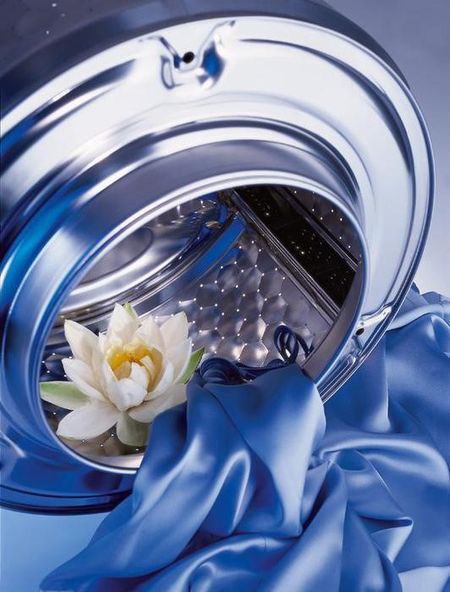 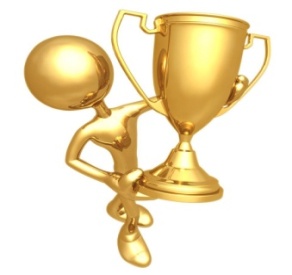 ПОБЕДИТЕЛЬ В НОМИНАЦИИ «ХИМИЧЕСКАЯ ЧИСТКА»
МУП «КРИСТАЛЛ»
Жолобова Валентина    Анатольевна
Техник – технолог    химической  чистки       и крашения одежды
В номинации:-  Парикмахерские и косметические услуги       ИНДИВИДУАЛЬНЫЙ  ПРЕДПРИНИМАТЕЛЬ   «Студия красоты» Буркова Ирина Анатольевна  Парикмахер - «Стилист»
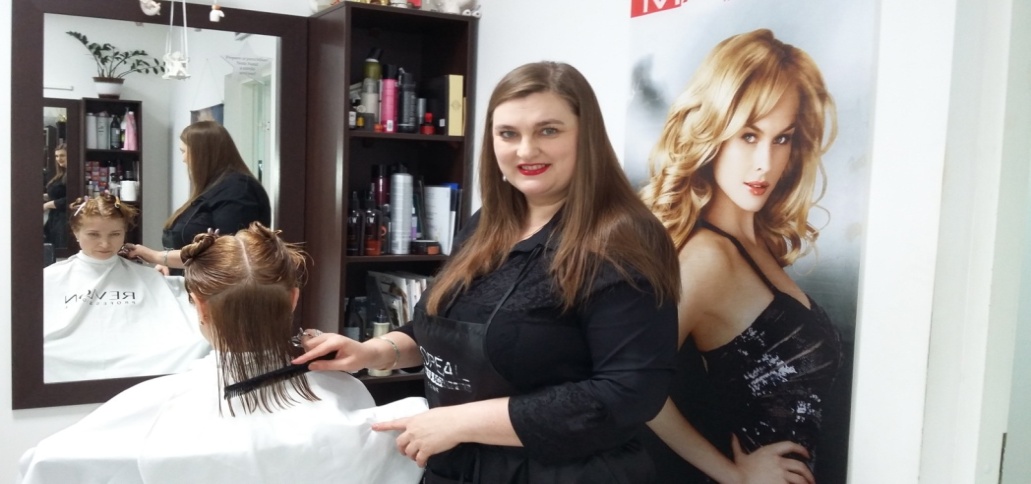 ИНДИВИДУАЛЬНЫЙ  ПРЕДПРИНИМАТЕЛЬ  ПАРИКМАХЕРСКАЯ «ВиК» Воронцова Елена НиколаевнаПАРИКМАХЕР– МОДЕЛЬЕР
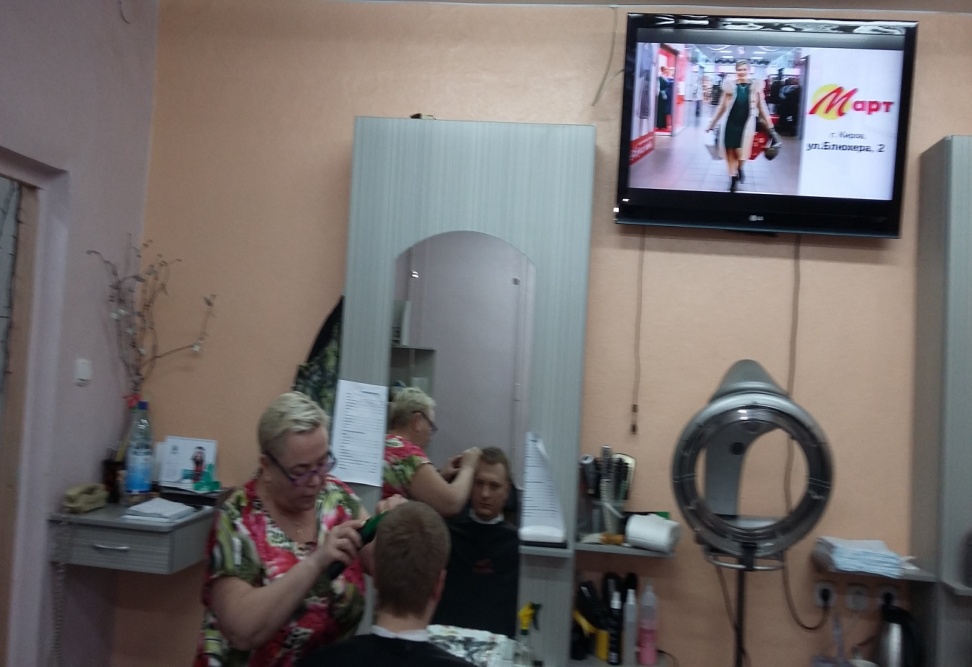 ООО «ЧАРОДЕЙКА ПЛЮС»Пупова  Наталья  Борисовна ЖЕНСКИЙ ПАРИКМАХЕР
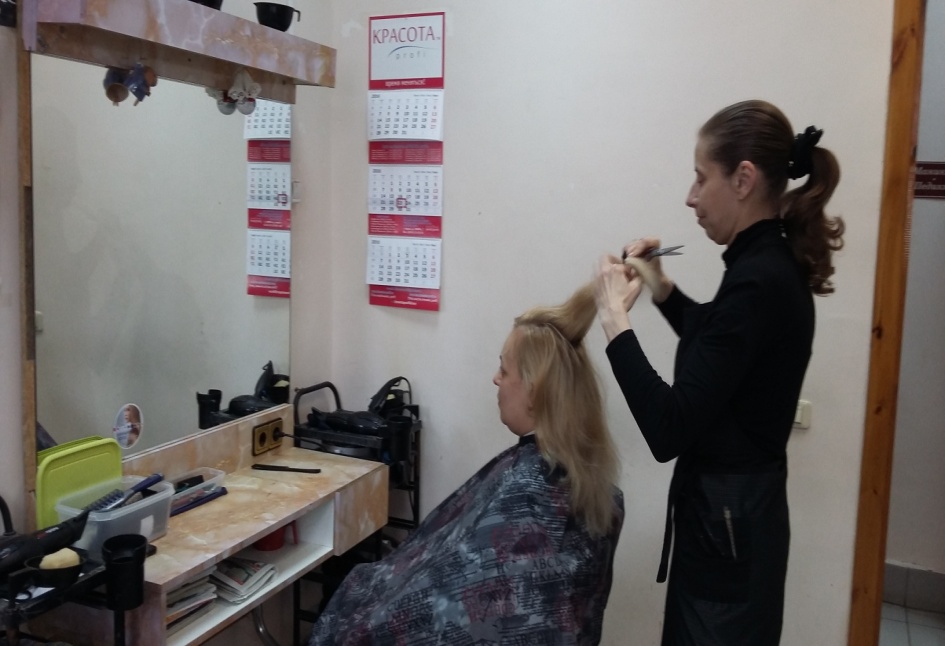 ИНДИВИДУАЛЬНЫЙ ПРЕДПРИНИМАТЕЛЬ Сергеева Лариса Петровна ПАРИКМАХЕР- ПРОФЕССИОНАЛ
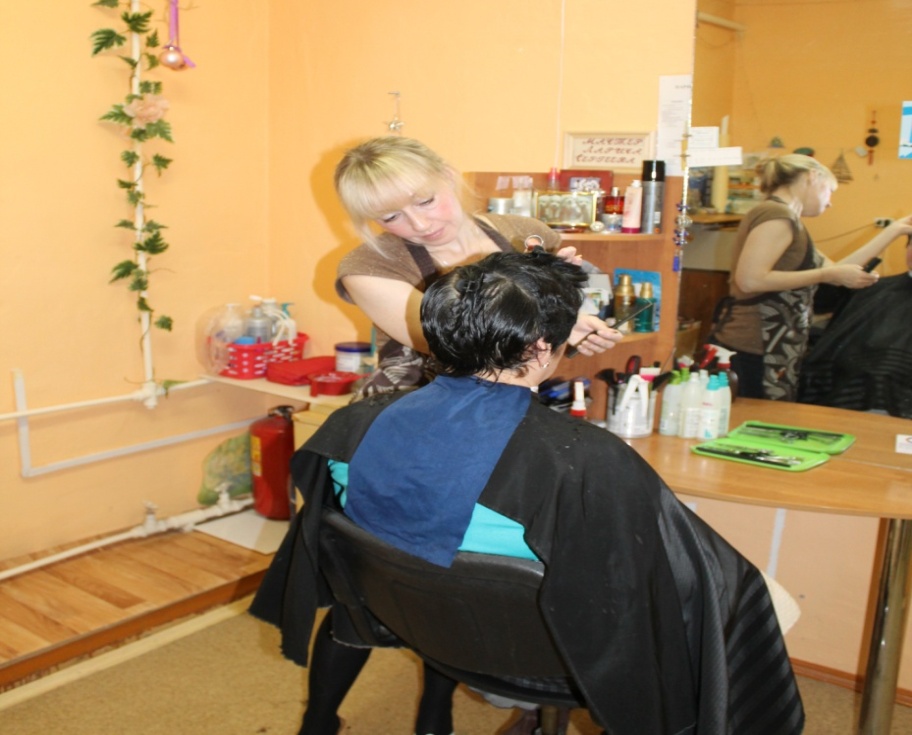 ООО «ЧАРОДЕЙКА ПЛЮС» Червякова  Альфия  Фяритовна МАСТЕР  МАНИКЮРА
ПОБЕДИТЕЛЬ В НОМИНАЦИИ «ПАРИКМАХЕРСКИЕ   И КОСМЕТИЧЕСКИЕ УСЛУГИ»
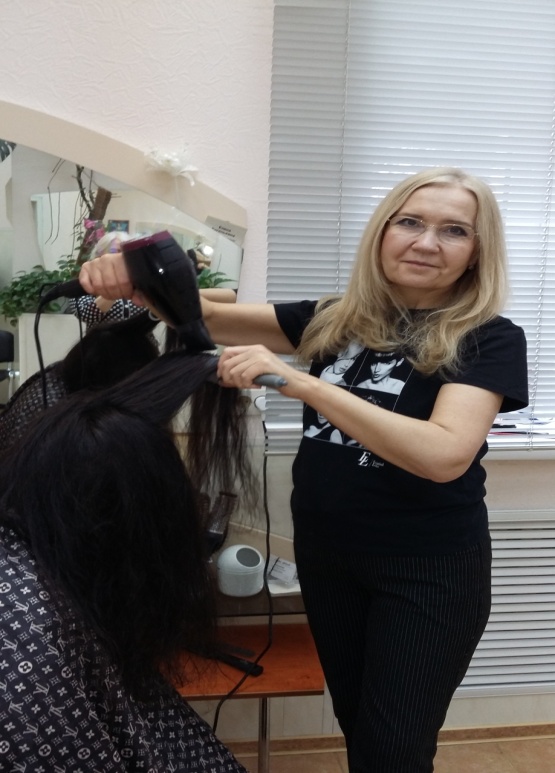 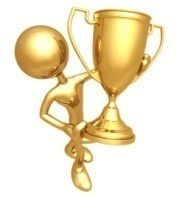 салон парикмахерская 
«Студия причесок» 

ИНДИВИДУАЛЬНЫЙ
ПРЕДПРИНИМАТЕЛЬ 
Симанова  Елена  
    Евгеньевна 

 художник – модельер парикмахерского искусства и декоративной косметики
ПОБЕДИТЕЛЬ 
В НОМИНАЦИИ ПАРИКМАХЕРСКИЕ ИКОСМЕТИЧЕСКИЕ УСЛУГИ
    салон парикмахерская «Парадиз»
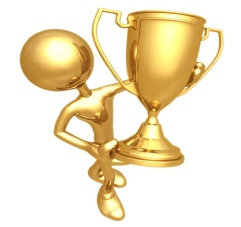 ИНДИВИДУАЛЬНЫЙ   ПРЕДПРИНИМАТЕЛЬ Хартингер Светлана Владимировна  Парикмахер «Универсал»
В номинации:-Народные  художественные промыслы и ремесла
ИНДИВИДУАЛЬНЫЙ  ПРЕДПРИНИМАТЕЛЬ Провоторова Надежда Васильевна ДИЗАЙНЕР ФОТО РАБОТ:
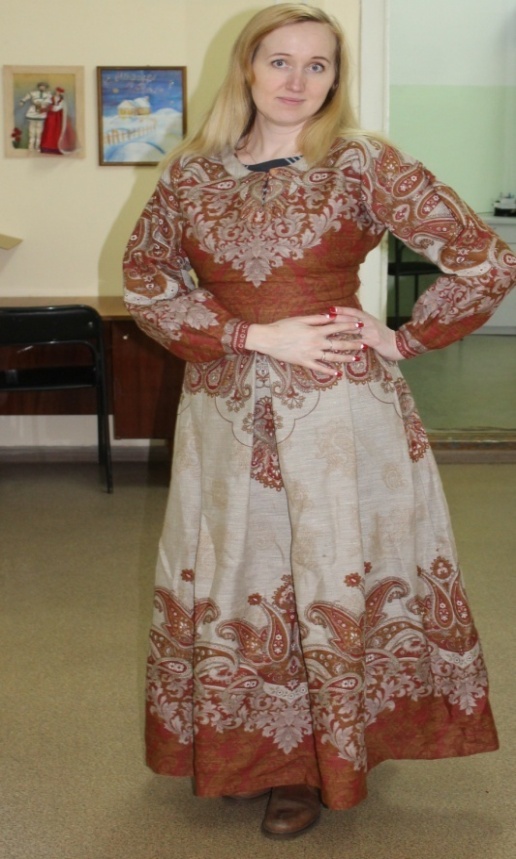 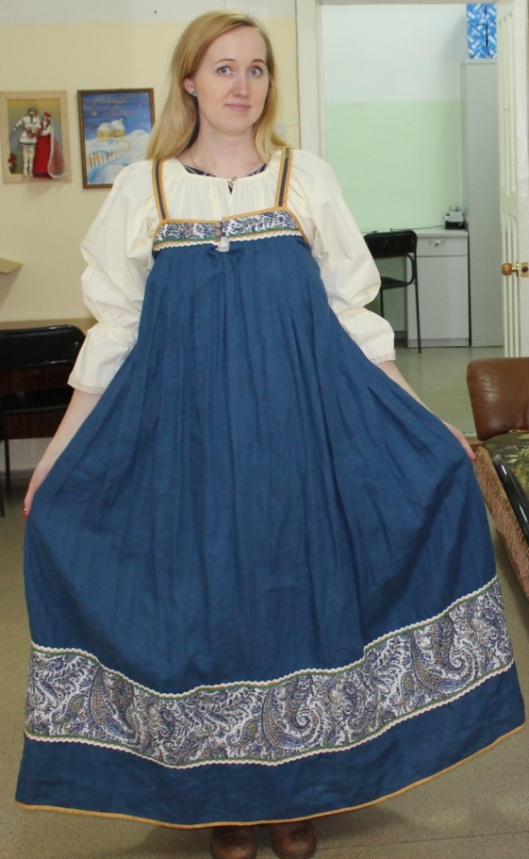 СХР НХП «ДЫМКОВСКАЯ ИГРУШКА»Удальцова Екатерина СергеевнаМАСТЕРИЦА  ДЫМКОВСКОЙ  ИГРУШКИ
Чувствина Галина Александровна ИНЖЕНЕР- ТЕХНОЛОГ ШВЕЙНЫХ  ИЗДЕЛИЙ
ИНДИВИДУАЛЬНЫЙ
ПРЕДПРИНИМАТЕЛЬ
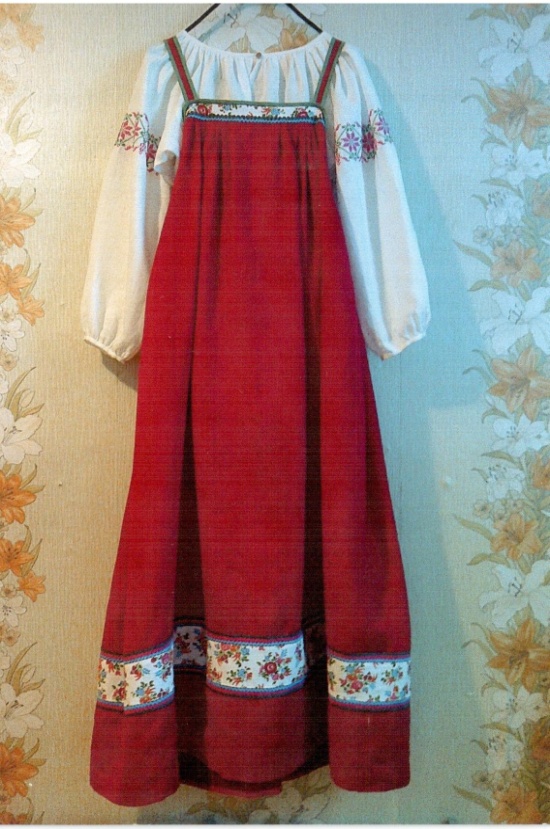 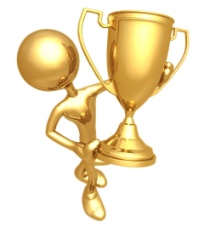 ПОБЕДИТЕЛЬ В  НОМИНАЦИИ «НАРОДНЫЕ ХУДОЖЕСТВЕННЫЕ ПРОМЫСЛЫ И РЕМЕСЛА»
СХР НХП «Дымковская игрушка»Ворожцова Тамара          Дмитриевна 
Мастерица дымковской игрушки
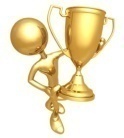 ПОБЕДИТЕЛЬ В  НОМИНАЦИИ «НАРОДНЫЕ ХУДОЖЕСТВЕННЫЕ ПРОМЫСЛЫ  И РЕМЕСЛА»    ИНДИВИДУАЛЬНЫЙПРЕДПРИНИМАТЕЛЬ Зашихина Елена Николаевна  Мастер народных художественных промыслов Кировской области «Роспись по дереву»
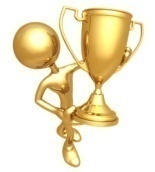 ПОБЕДИТЕЛЬ В  НОМИНАЦИИ «НАРОДНЫЕ ХУДОЖЕСТВЕННЫЕ ПРОМЫСЛЫ И РЕМЕСЛА»  Общественная организация – Кировская областная организация  Общество «Знание» России Тупицына Раиса БорисовнаСоциальный педагог широкого профиля
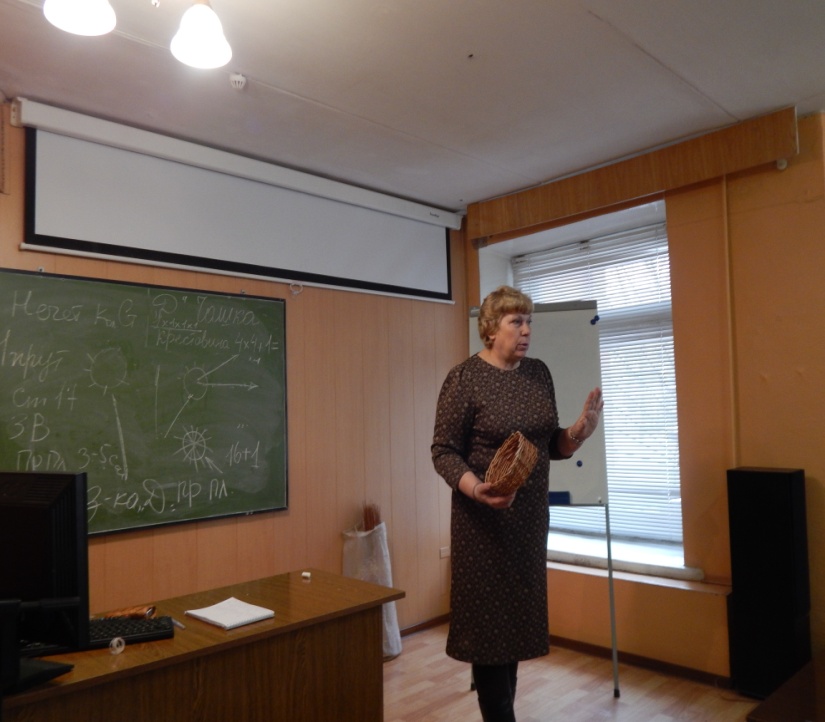 В номинации:- Ремонт и обновление швейных изделий
ООО ККК «Гвоздика»
ИНДИВИДУАЛЬНЫЙ   ПРЕДПРИНИМАТЕЛЬ 
Воронина Екатерина Борисовна Портной верхней одежды
Белова Елена Викторовна Портной «Универсал» по ремонту и пошиву швейных изделий
ПОБЕДИТЕЛЬ В НОМИНАЦИИ «РЕМОНТ И ОБНОВЛЕНИЕ ШВЕЙНЫХ ИЗДЕЛИЙ»
ИНДИВИДУАЛЬНЫЙ    ПРЕДПРИНИМАТЕЛЬ Сенникова Елена Алексеевна 
Портной – «Универсал»  по ремонту и пошиву швейных изделий
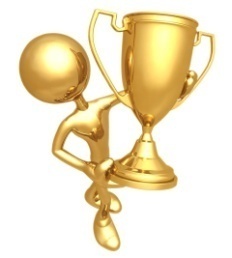 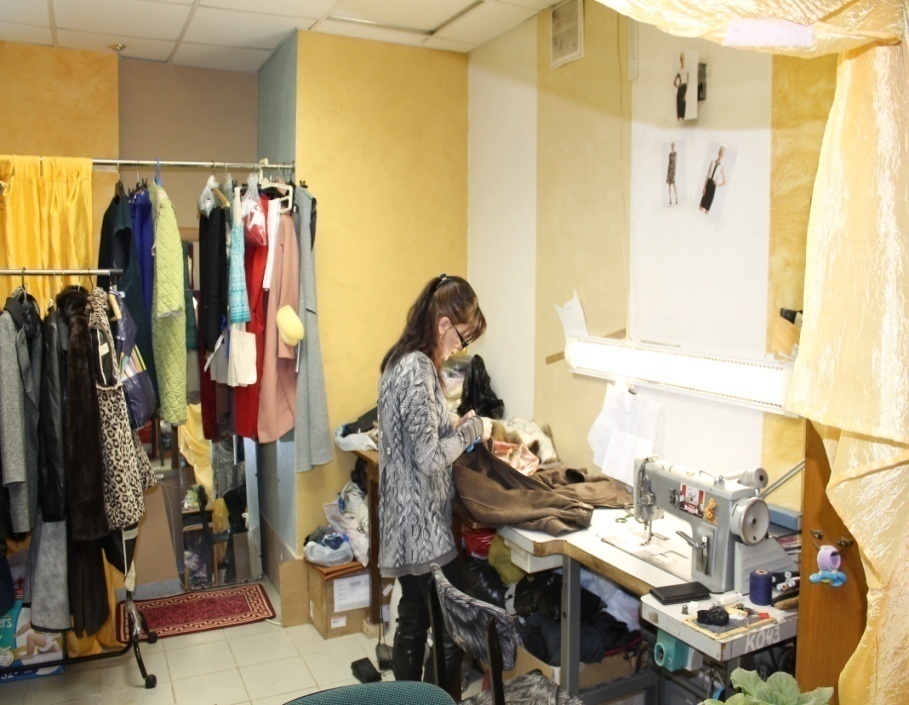 По итогам конкурса, победители по каждой номинации награждены Дипломами администрации города Кирова и призами Некоммерческого Партнерства «Ремесленная Палата Кировской области»
Участники конкурса, не ставшие победителями,поощрены Дипломами за участие в конкурсе администрации города Кирова и Некоммерческого Партнерства «Ремесленная Палата Кировской области»
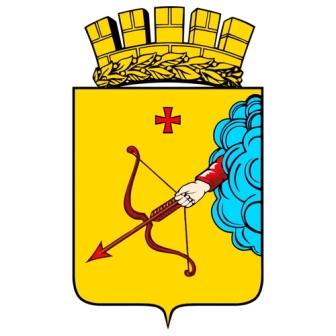 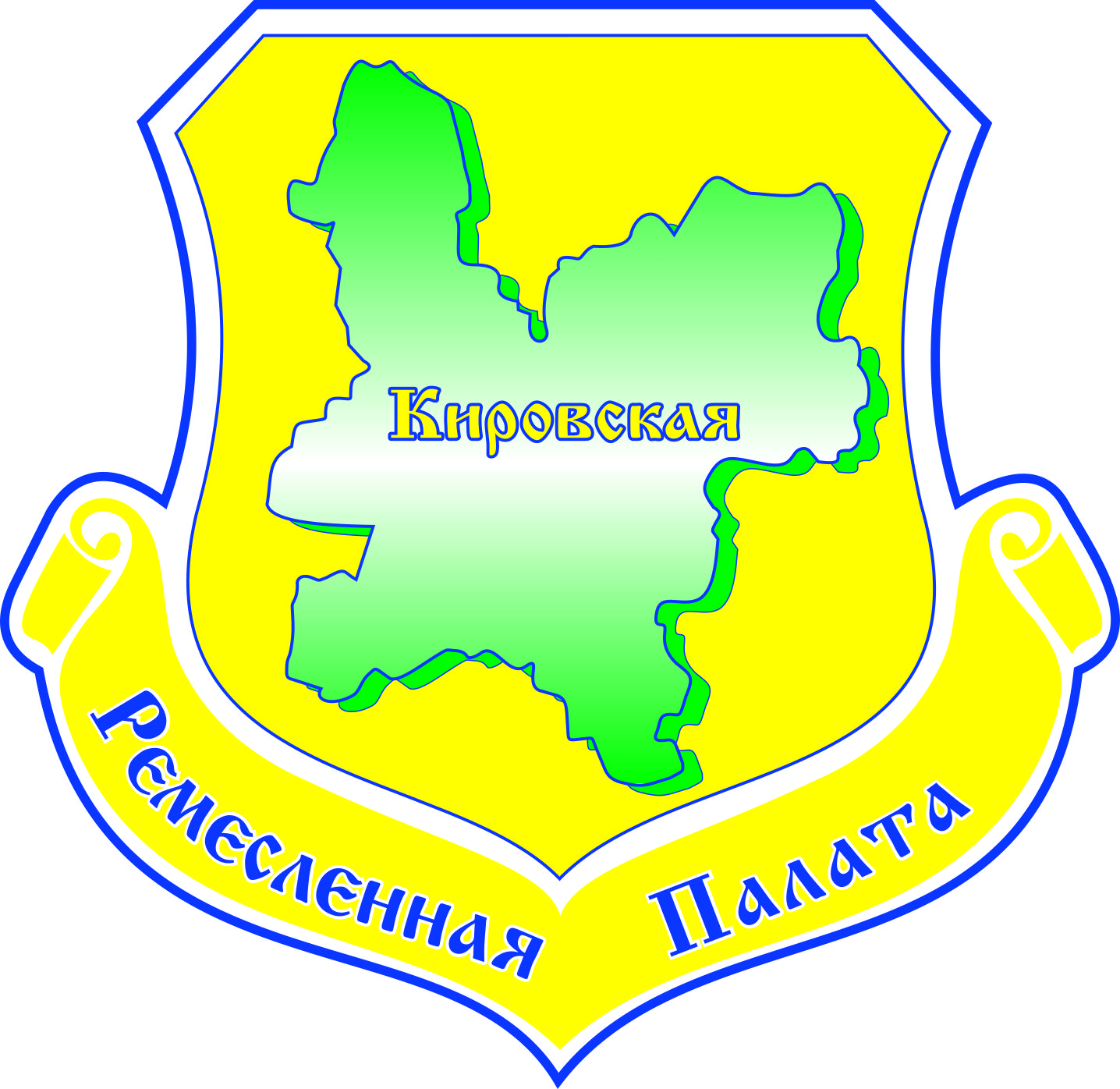 Церемония награждения победителей  состоялась в рамках праздничного вечера, посвященного профессиональному празднику - Дню работников жилищно-коммунального хозяйства и бытового обслуживания населения 16 марта 2016 г.
Проведение конкурса         планируется ежегодно
СПАСИБО ЗА  ВНИМАНИЕ!